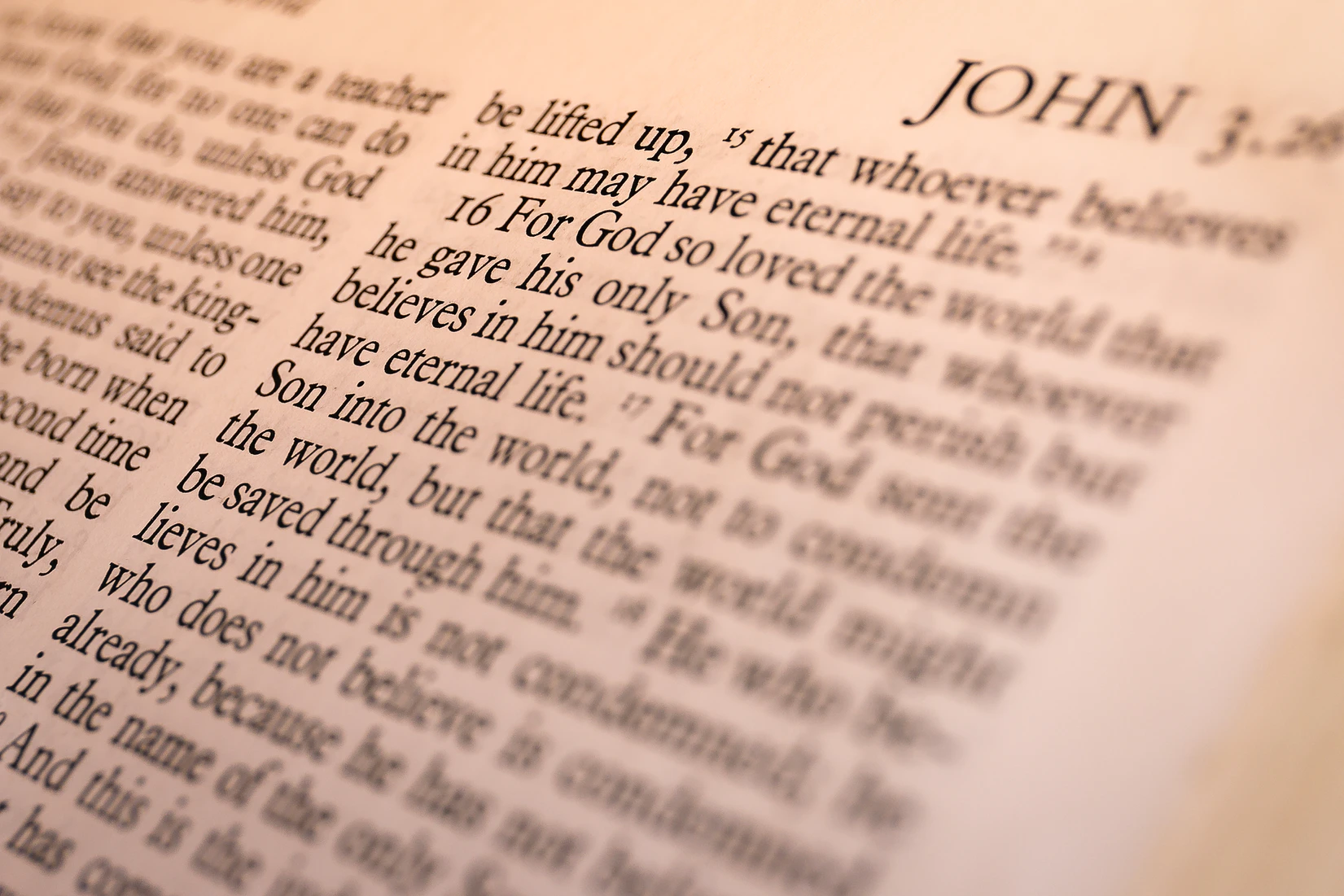 The Joy of Love
1 John 4.7-21
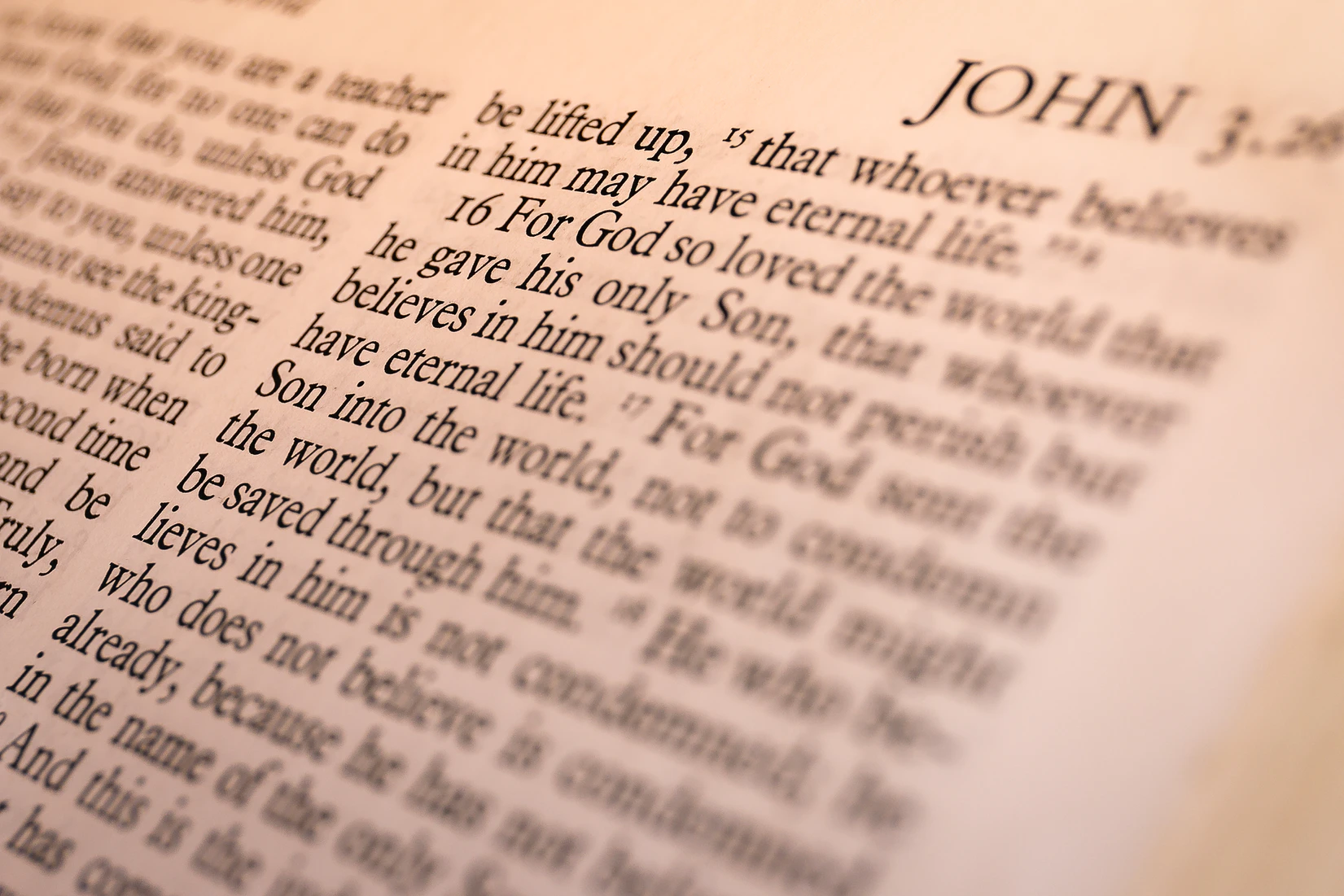 To love is to know God
1 John 4.7-8
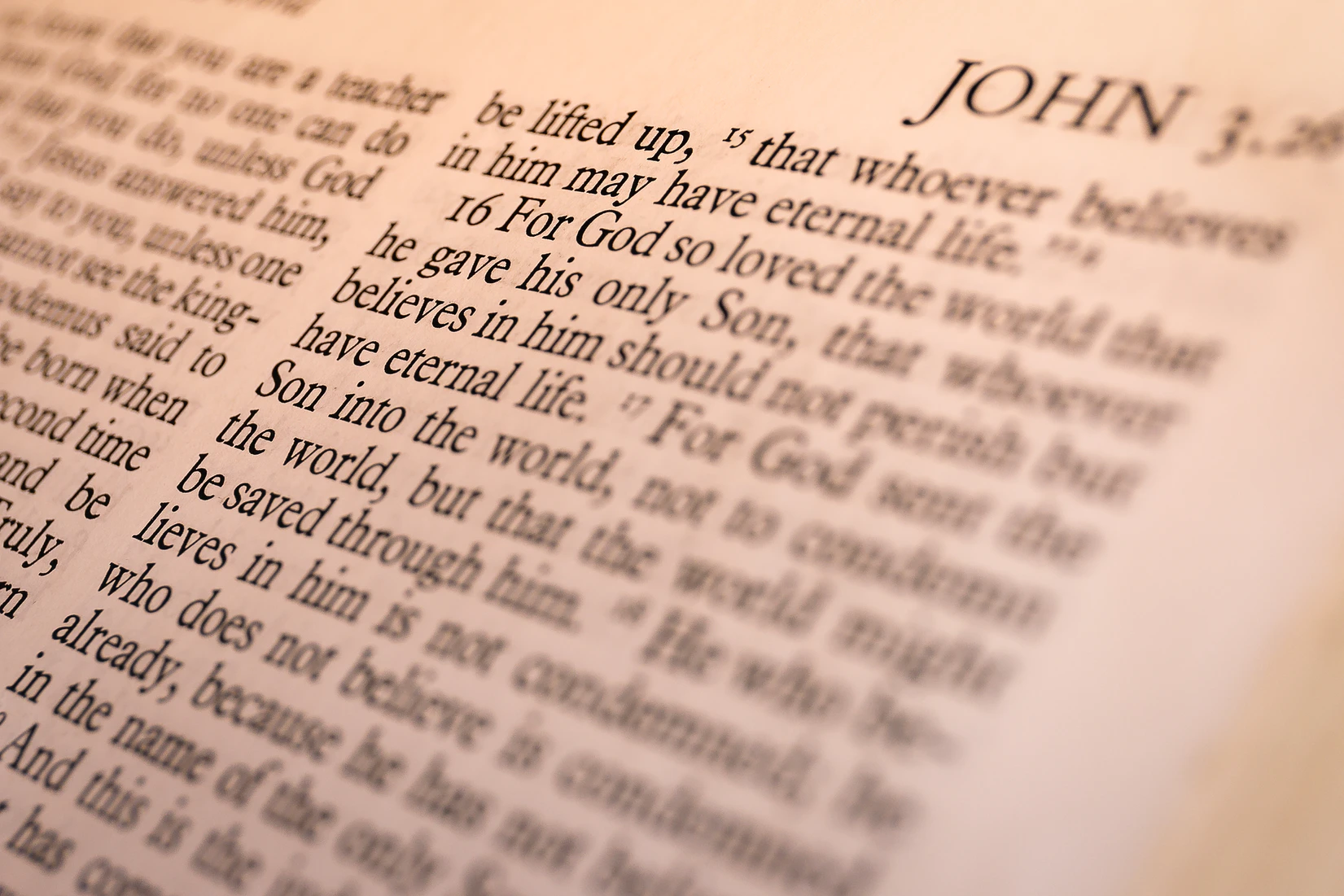 To love is to be born of God
1 John 4.7-11
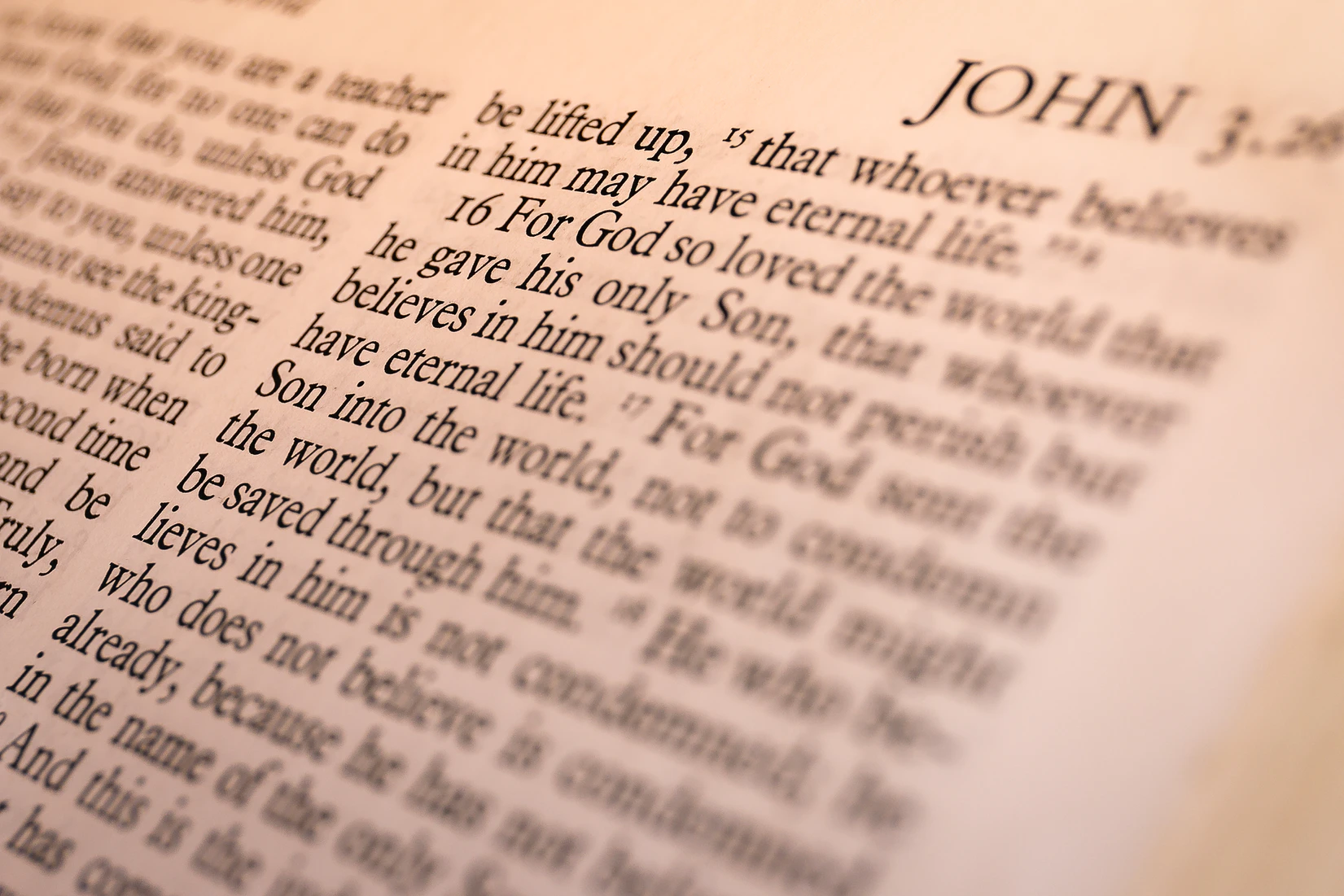 1 John 4.9-11
9 By this the love of God was manifested in us, that God has sent His only begotten Son into the world so that we might live through Him. 10 In this is love, not that we loved God, but that He loved us and sent His Son to be the propitiation for our sins. 11 Beloved, if God so loved us, we also ought to love one another.
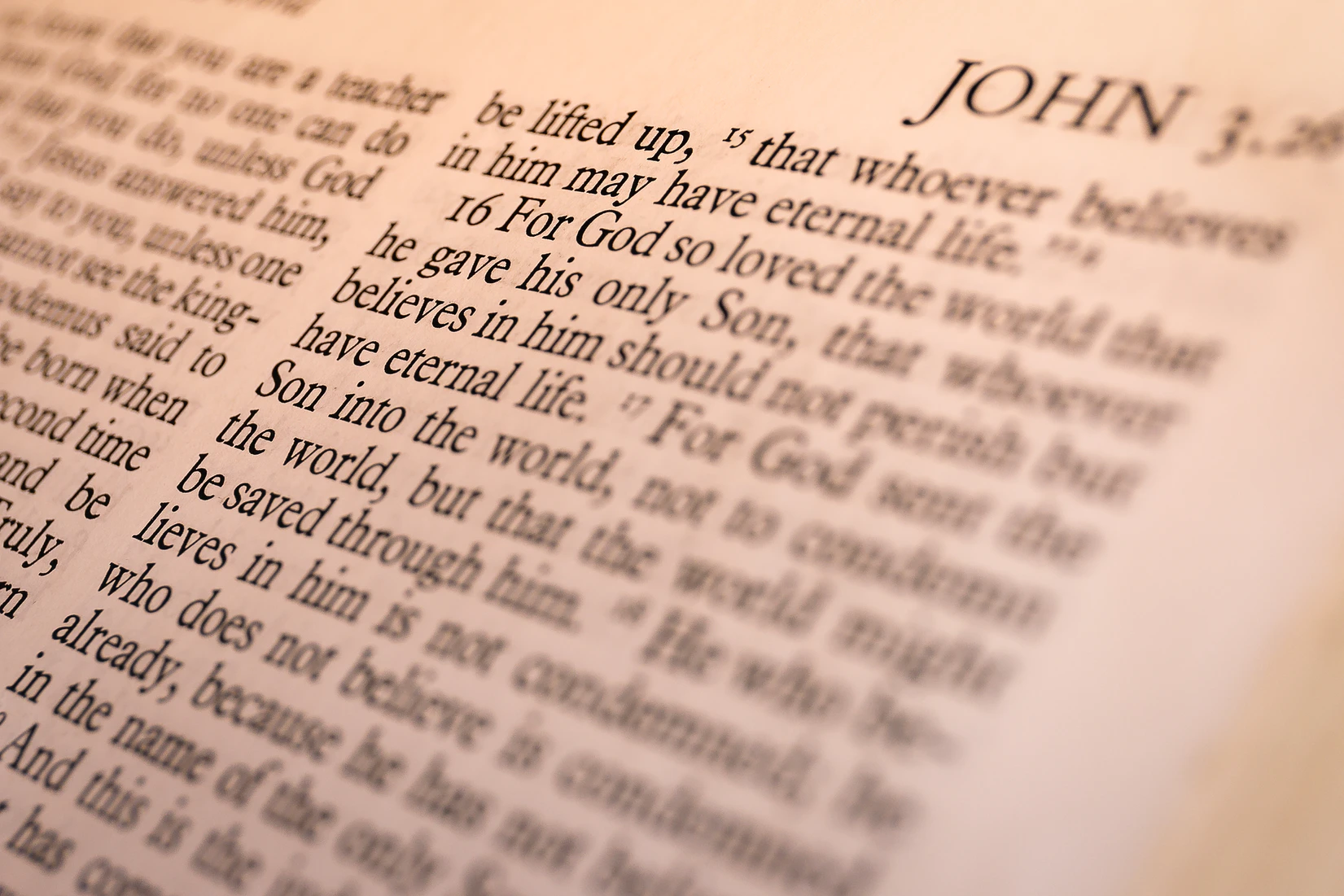 To love is to abide in God
1 John 4.12-16
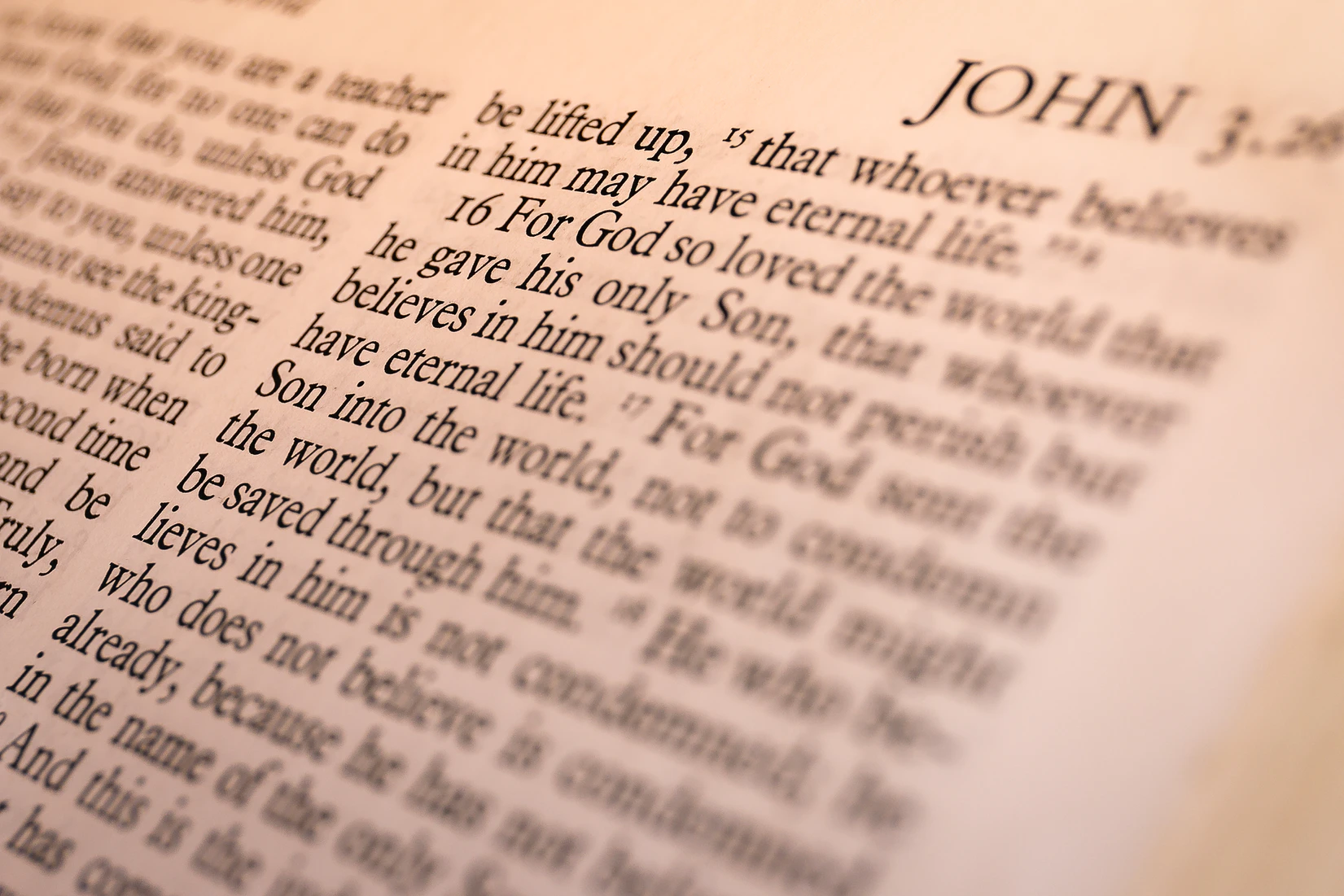 To love is to have confidence before God
1 John 4.17-21